WOMENS SPOTS
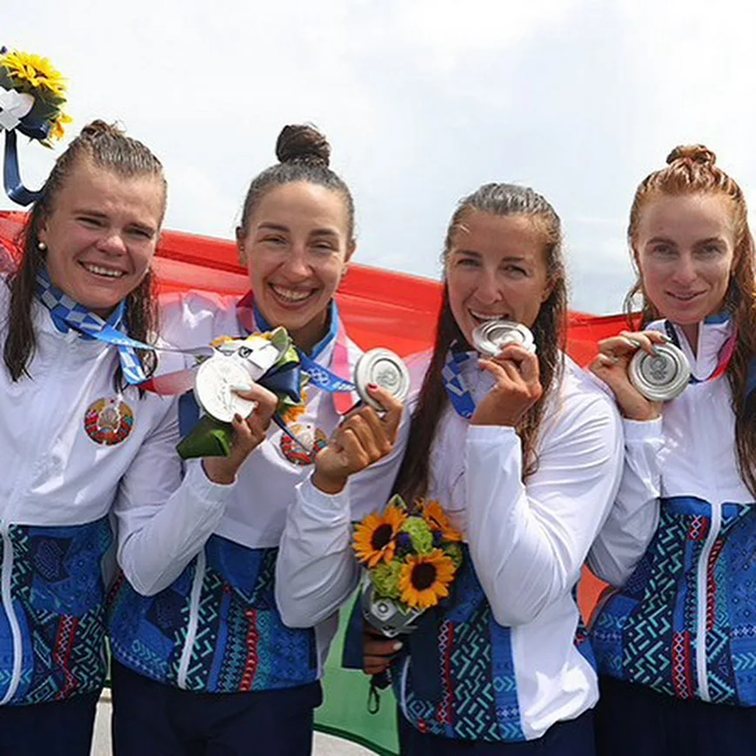 Tokyo 2020
Kayak K4 women
500 m
Silver medal
Differences betweenGender chromosome's
Man
male

XY
Women
female

XX
10 most important differences
1 The Brain 
Female brain is 100 – 150 grams LIGHTER than mail
Has fewer Neurons
Has an another 
construction that
 provides female 
Social Functions
(reproduction and 
raising offspring
(children))
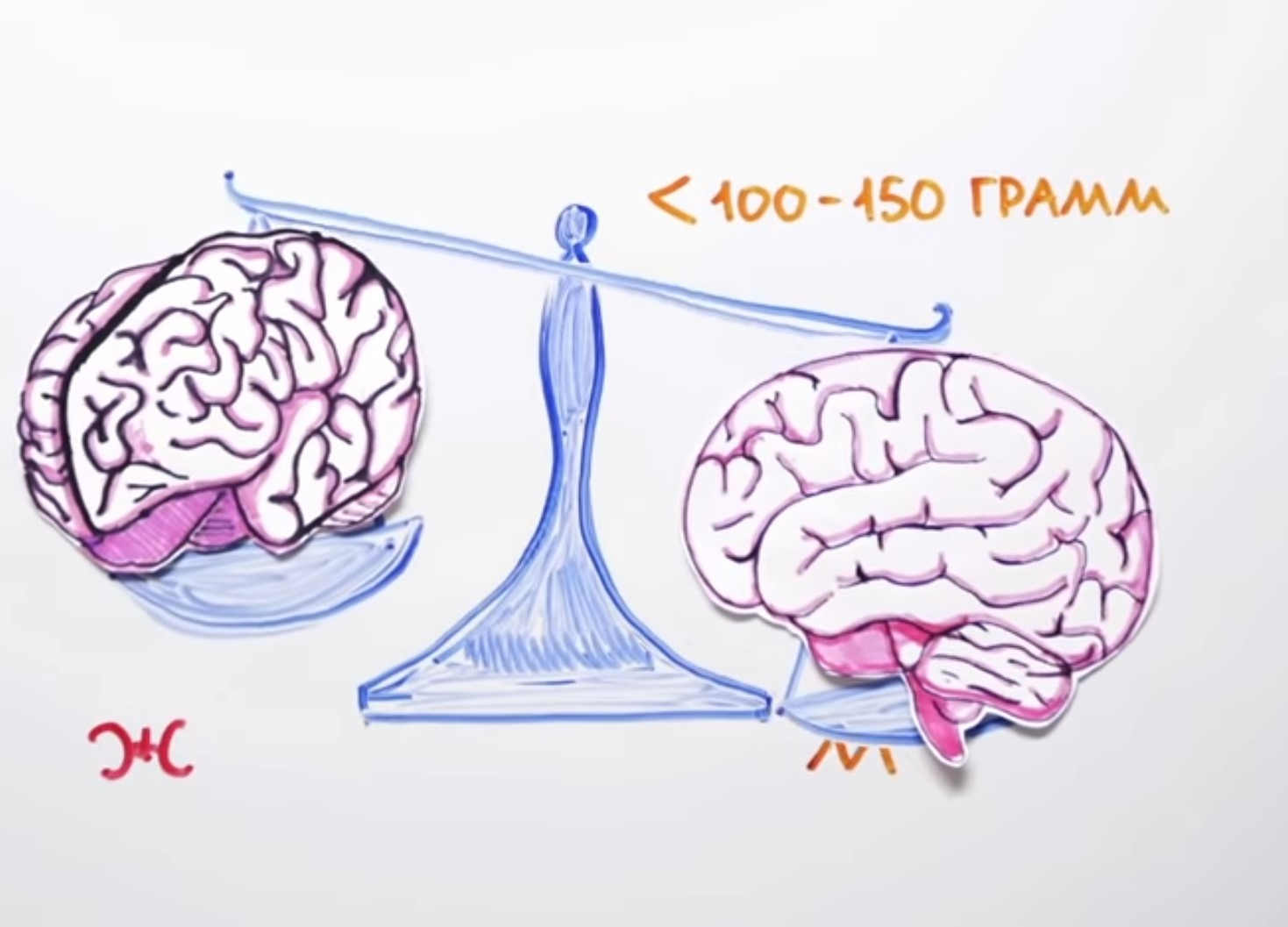 2 The Heart
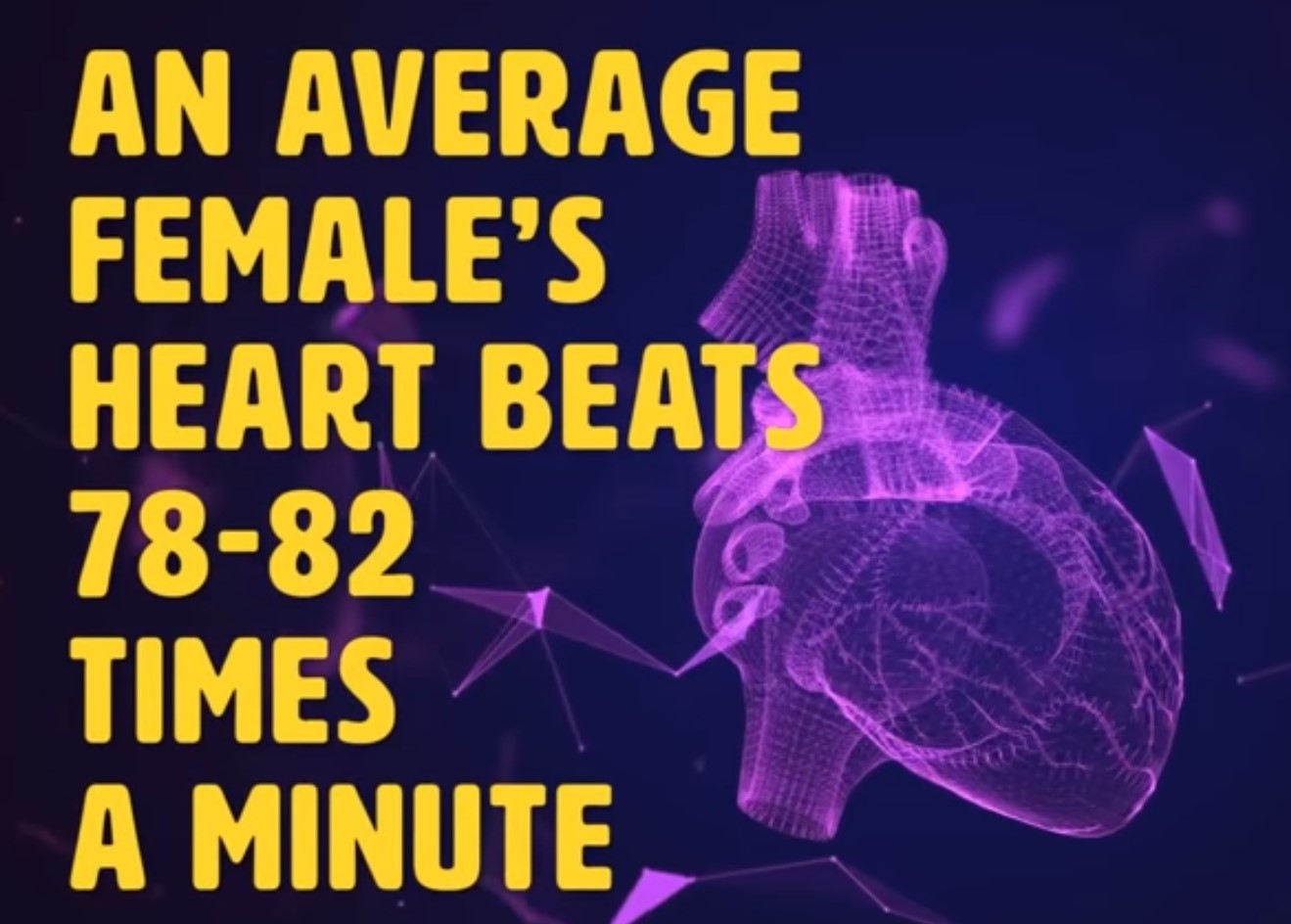 2 The Heart
2 The Heart
2 The Heart
2 The Heart
2 The Heart
A blood pressure in 10 – 15 mm lover than man (average systolic 100 – 115mm, diastolic 55 – 70mm)
A blood pressure change more quickly during the physical exercise and rest. 
The same situation with HR chnges.
3 Flexibility and Posture
More flexible vertebral column
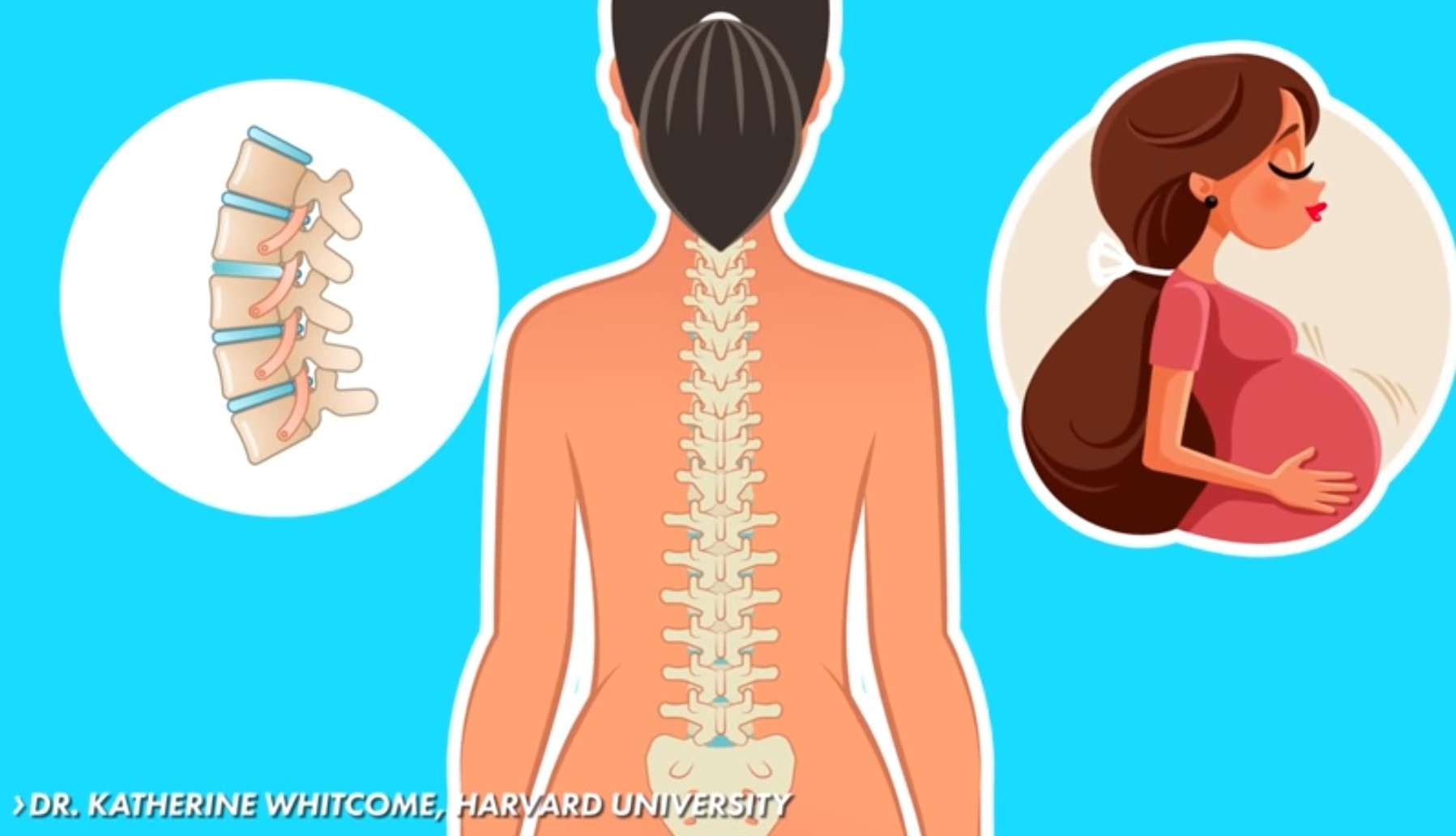 4 The Skin
A women's skin is much thinner than men's.
Aging changes begin earlier, after 35
Its more drier than men's, has greater electrical resistance
Its Conditions depends from hormonal background (that change cyclically)
More sensitive to various irritants
5 Smell and Taste feelings
Women have better sense of Smell
Women have better sense of Taste
It helps to determine the composition of food
It helps to determine children's health conditions
6 Color vision and Hearing
All women have excellent color vision capabilities
Distinguish 1000000 shades of color (use corns cells in color reception) in day light
Has excellent peripheral vision 
Has a problems in night vision, reception of fast moving objects
All women hear a wider range of sounds
7 External breathing
Has lover total lungs volume – 1/3 lover than man
Has a mixed type of breathing with chest domination
Has a weak breathing muscles
Has higher tide rate (breathing rate)
8 Immune system's
Women's immune systems more stronger
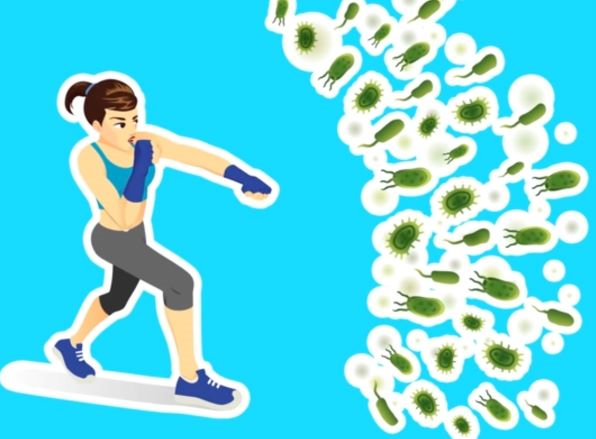 8 Immune system's
9 Emotions
9 Emotions
10 Body Composition
Pregnancy